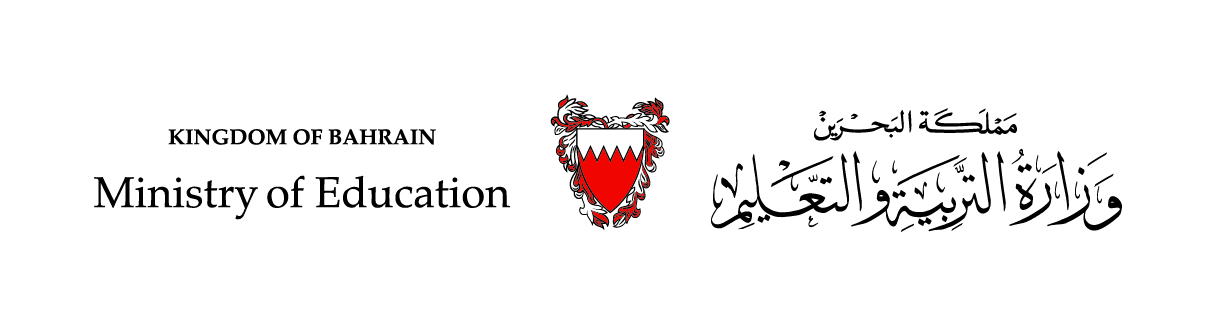 درس في مادّة اللّغة العربيّةالقواعد النحويّة أَدَواتُ الاسْتِفهامِالصّفّ الرّابع الابتدائيّ
أَقْرَأُ النَّصَّ الآتِيَ، وَأمْلأُ الفَرَاغَاتِ بِمَا يُنَاسِبُ مِنْ أَسْئِلَةٍ أَو أَجْوِبَةٍ، اعْتِمَادًا عَلَى مَا تَحْتَهُ خَطٌّ.
أَكْتَشِفُ
سعْدٌ طالبٌ مجتهدٌ في الصفِّ الرّابعِ ، يسكنُ معَ والدَيْهِ في دولةِ الكويتِ. يحبّ سعْدٌ سِباقَ السّيّاراتِ، لِذَا وَعَدَهُ وَالِداهُ بِحُضُورِ سِباقِ البَحْرَيْنِ لِلسَّيّاراتِ. 
 تَواصَلَ سَعْدٌ مَعَ صَدِيقِهِ خَلِيفِةَ فِي مَمْلَكَةِ البَحْرَيْنِ لِجَمْعِ مَعْلُومَاتٍ عَنِ السِّبَاقِ الّذِي سَيُقَامُ فِي حَلَبَةِ البَحْرَيْنِ.
سَعْدٌ: السَّلَامُ عَليْكُم يَا خَليفَةُ. 
خليفةُ: وَعَلَيكُم السَّلَام يا سَعْدُ، كَيْفَ حَالُكَ؟
سَعْدٌ: أَنَا بِخَيْرٍ ، لَقَدْ قَرَّرَتْ أُسْرَتِي زِيَارَةَ مَمْلَكَةِ البَحْرَيْنِ الشَّهْرَ القَادِمَ لِحُضُورِ سِباقِ السّيّارات، وَأَحْبَبْتُ أَنْ أَطْرَحَ عَلَيكَ بَعْضَ الأسْئِلَةِ.
 خَلِيفَةُ: تَفَضَّلْ يَا سَعْدُ.
 سَعْدٌ: ......................................................................؟
خَلِيفَةُ: تقعُ حلبةُ البحرينِ الدّوليّةُ فِي منطقةِ الصّخير جنوبَ البحرينِ.
سَعْدٌ: كَمْ يَوْمًا تَسْتَمِرُّ فَعَالِيّاتُ السّباق؟
خليفةُ: .....................................................
سَعْدٌ: ...........................................................؟
خَلِيفَةُ: يَبْدَأُ السِّباقُ فِي  19 مارس.
سَعْدٌ: هَلْ يُمْكِنُكَ مُرَافَقَتِي لِحُضُورِ السِّباقِ؟
خَلِيفَةُ: ...........، بِكُلِّ سُرُورٍ.
أَقْرَأُ النَّصَّ الآتِيَ، وَأمْلأُ الفَرَاغَاتِ بِمَا يُنَاسِبُ مِنْ أَسْئِلَةٍ أَوْ أَجْوِبَةٍ، اعْتِمَادًا عَلَى مَا تَحْتَهُ خَطٌّ.
أَكْتَشِفُ
سعْدٌ طالبٌ مجتهدٌ في الصفِّ الرّابعِ ، يسكنُ معَ والدَيْهِ في دولةِ الكويتِ. يحبّ سعْدٌ سِباقَ السّيّاراتِ، لِذَا وَعَدَهُ وَالِداهُ بِحُضُورِ سِباقِ البَحْرَيْنِ لِلسَّيّاراتِ. 
 تَواصَلَ سَعْدٌ مَعَ صَدِيقِهِ خَلِيفِةَ فِي مَمْلَكَةِ البَحْرَيْنِ لِجَمْعِ مَعْلُومَاتٍ عَنِ السِّبَاقِ الّذِي سَيُقَامُ فِي حَلَبَةِ البَحْرَيْنِ.
- سَعْدٌ: السَّلَامُ عَليْكُم يَا خَليفَةُ. 
- خليفةُ: وَعَلَيكُم السَّلَام يا سَعْدُ، كَيْفَ حَالُكَ؟
- سَعْدٌ: أَنَا بِخَيْرٍ ، لَقَدْ قَرَّرَتْ أُسْرَتِي زِيَارَةَ مَمْلَكَةِ البَحْرَيْنِ الشَّهْرَ القَادِمَ لِحُضُورِ سِباقِ السّيّارات، وَأَحْبَبْتُ أَنْ أَطْرَحَ عَلَيكَ بَعْضَ الأسْئِلَةِ.
 - خَلِيفَةُ: تَفَضَّلْ يَا سَعْدُ.
سَعْدٌ:
- خَلِيفَةُ: تقعُ حلبةُ البحرينِ الدّوليّةُ فِي منطقةِ الصّخير جنوبَ البحرينِ.
- سَعْدٌ: كَمْ يَوْمًا تَسْتَمِرُّ فَعَالِيّاتِ السّباق؟
خليفةُ: 
- سَعْدٌ: 
- خَلِيفَةُ: يَبْدَأُ السِّباقُ فِي  19 مارس.
- سَعْدٌ: هَلْ يُمْكِنُكَ مُرَافَقَتِي لِحُضُورِ السِّباقِ؟
- خَلِيفَةُ:              بِكُلِّ سُرُورٍ.
أُقَيِّمُ إِجَابَتِي
أَيْنَ تَقَعُ حَلَبَةُ البحرينِ الدّوليّةُ؟
تستمرُّ فعاليّاتُ السّباق ثلاثة أيّامٍ.
مَتَى يَبْدَأُ السِّباقُ؟
نَعَمْ،
أَصِلُ أَدَاةَ الاسْتِفْهَامِ بِالـمَعْنَى الَّذِي أَفَادَتْهُ .
أَكْتَشِفُ
أُقَيِّمُ إِجَابَتِي
أَصِلُ أَدَاةَ الاسْتِفْهَامِ بِالـمَعْنَى الَّذِي أَفَادَتْهُ .
أَكْتَشِفُ
أَكْتَشِفُ
أَسْتَنْتِجُ أَنَّ:
أدَواتِ الاسْتِفهامِ هي : 
مَنْ : لِلسُّؤَالِ عَنِ العَاقِلِ. 
ما : لِلسُّؤَالِ عَنْ غَيْرِ العَاقِلِ. 
كَمْ : لِلسُّؤَالِ عَنِ العَدَدِ.
هَلْ : لِلسُّؤَالِ عَنْ وُقُوعِ الفِعْل أَوْ عَدَمِ وُقُوعِهِ.
مَتى : لِلسُّؤَالِ عَنِ الزَّمَانِ. 
أَيْنَ : لِلسُّؤَالِ عَنِ الـمَكَانِ. 
كَيفَ : لِلسُّؤَالِ عَنِ الحَالِ. 
 لِـمَاذَا : لِلسُّؤَالِ عَنِ السَّبَبِ.
أُطَبِّقُ
أُكْمِلُ بِأَدَاةِ اسْتِفْهَامٍ مُنَاسِبَةٍ:
1-------------------- يَقَعُ مُتْحَفُ البَحْرَيْنِ الوَطَنِيُّ؟
2-------------------- تَحْتَفلُ مَمْلَكَةُ البَحْرَيْنِ بِذِكْرَى الـمِيثَاقِ الوَطَنِيِّ؟
3------------------- عَدَدُ مُحَافَظَاتِ مَمْلكَةِالبحْرَيْنِ؟
4------------------- فَازَ  فِي سِبَاقِ السَّيَّارَاتِ؟
أُطَبِّقُ
أُقَيِّمُ إِجَابَتِي
أُكْمِلُ بِأَدَاةِ اسْتِفْهَامٍ مُنَاسِبَةٍ:
1-            يَقَعُ مُتْحَفُ البَحْرَيْنِ الوَطَنِيُّ؟
2-            تَحْتَفلُ مَمْلَكَةُ البَحْرَيْنِ بِذِكْرَى الـمِيثَاقِ الوَطَنِيِّ؟
3-        عَدَدُ مُحَافَظَاتِ مَمْلكَةِالبحْرَيْنِ؟
4-       فَازَ  فِي سِبَاقِ السَّيَّارَاتِ؟
أَيْنَ
مَتَى
كَمْ
مَنْ
أُطَبِّقُ
أَكْتُبُ السُّؤَالَ الـمُنَاسِبَ لِكُلِّ جَوَابٍ :
س1: ....................................................................... ؟ 
ج 1: نَعَمْ ، حَضَرْتُ سِبَاقَ السّيّاراتِ. 
س2: ....................................................................... ؟
ج2 : القِرَاءَةُ هِوَايَتِي الـمُفَضَّلَةُ.
س3: ....................................................................... ؟
ج3: يَصُومُ الـمُسْلِمُ فِي شَهْرِ رَمَضَانَ . 
س4: ....................................................................... ؟ 
ج4: عَدَدُ أَيّامِ السَّنَةِ 365 يَوْمًا.
أُطَبِّقُ
أَكْتُبُ السُّؤَالَ الـمُنَاسِبَ لِكُلِّ جَوَابٍ :
أُقَيِّمُ إِجَابَتِي
س1:
ج 1: نَعَمْ ، حَضَرْتُ سِبَاقَ السّيّاراتِ. 
س2:
 ج2 : القِرَاءَةُ هِوَايَتِي الـمُفَضَّلَةُ.
س3: 
ج3: يَصُومُ الـمُسْلِمُ فِي شَهْرِ رَمَضَانَ . 
س4: 
ج4: عَدَدُ أَيّامِ السَّنَةِ 365 يَوْمًا.
هَلْ حَضَرْتَ سِبَاقَ السّيّاراتِ ؟
مَا هِوَايَتُكَ الـمُفَضَّلَةُ؟
مَتَى يَصُومُ الـمُسْلِمُ ؟
كَمْ عَدَدُ أَيّامِ السَّنَةِ ؟
انتهى الدرس